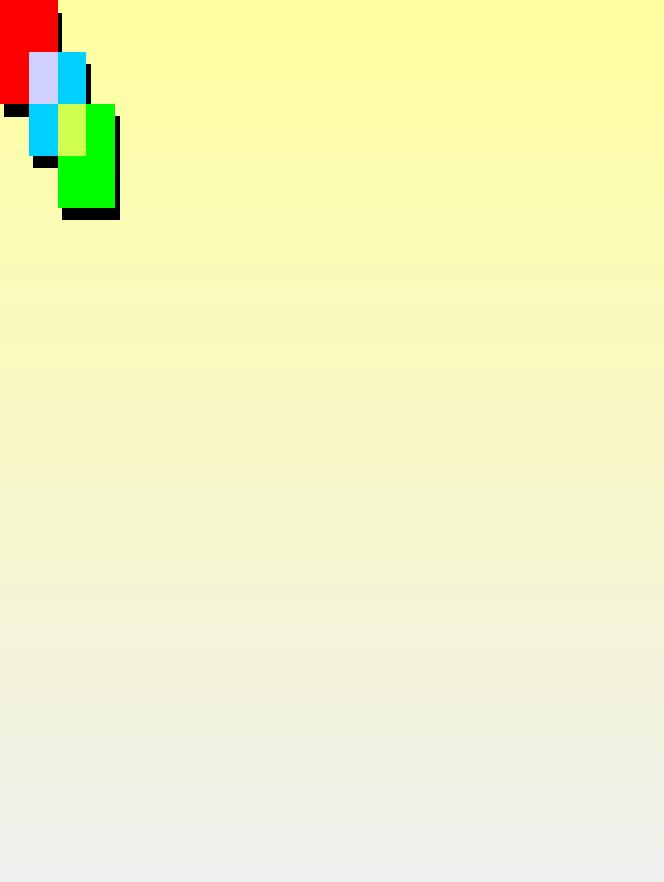 Предметная
              неделя
   "Окружающий мир"
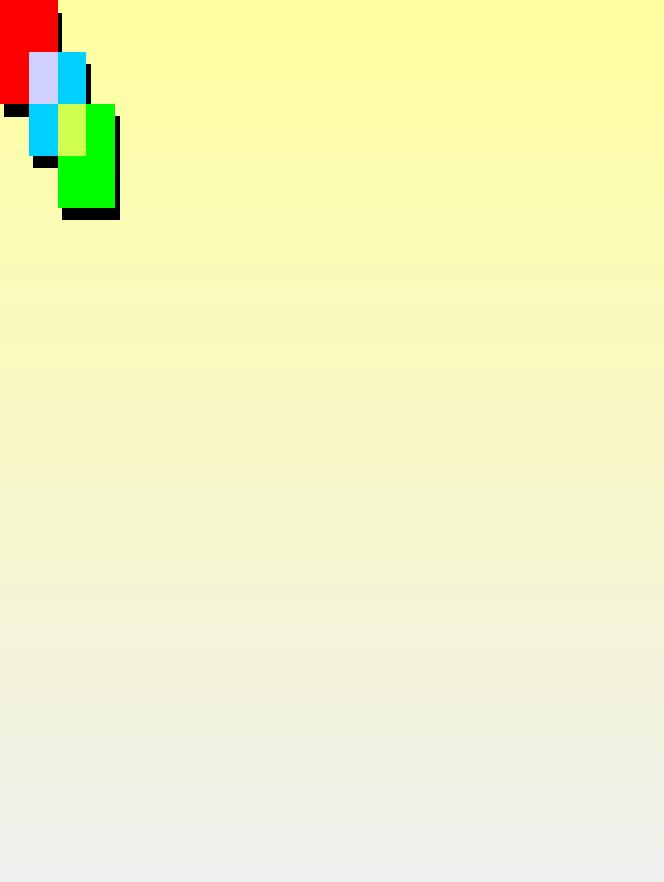 Цель: воспитание бережного отношения к   
   природе и своему здоровью 

 Задачи:

расширение кругозора, через чтение рассказов о природе и просмотра видеофильма о морских животных; 

воспитание дружеских отношений между детьми, через организацию совместной работы при оформлении стенгазет, фотовыставки и выставки поделок и рисунков.
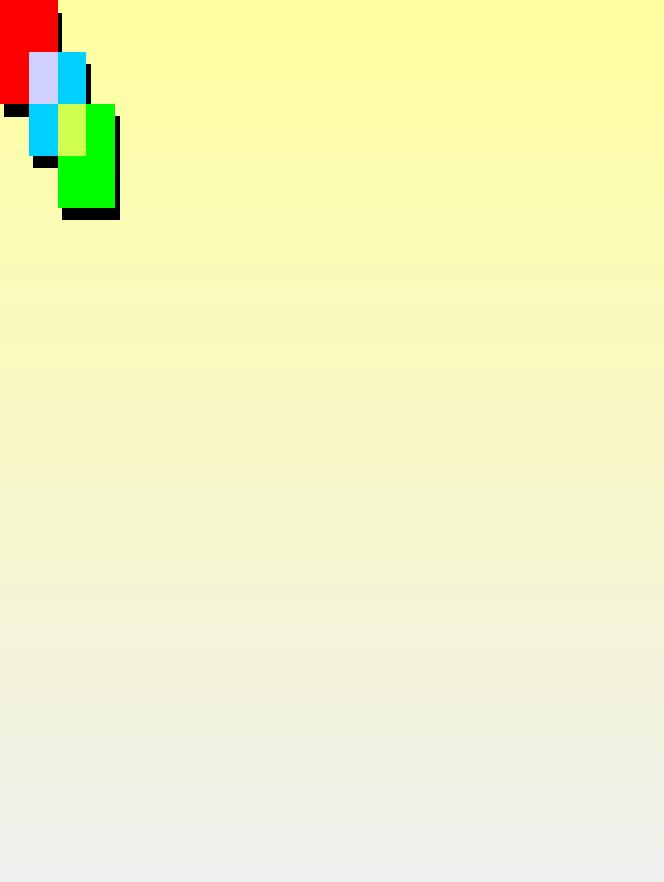 План проведения недели «Окружающий мир»
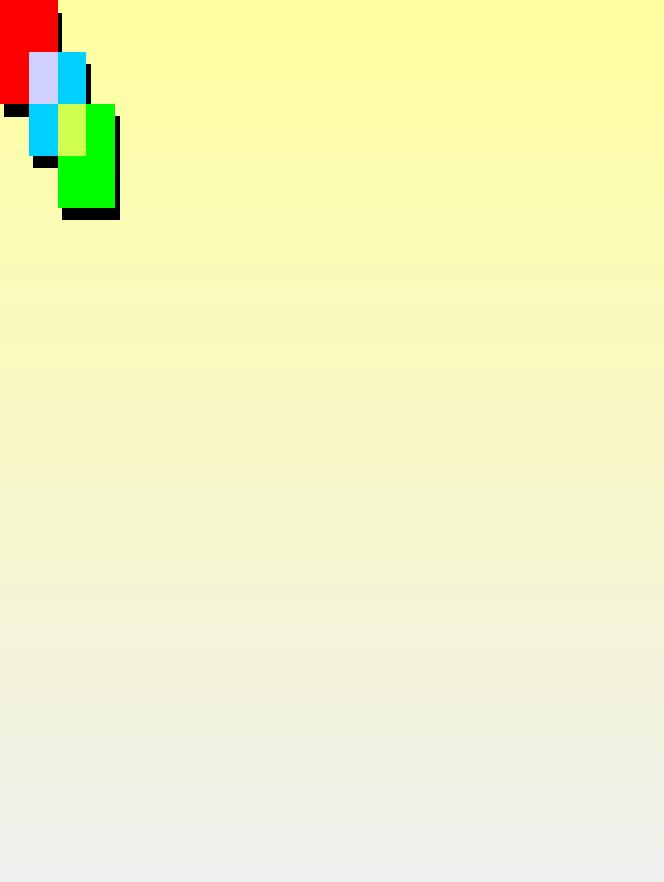 Стенгазеты
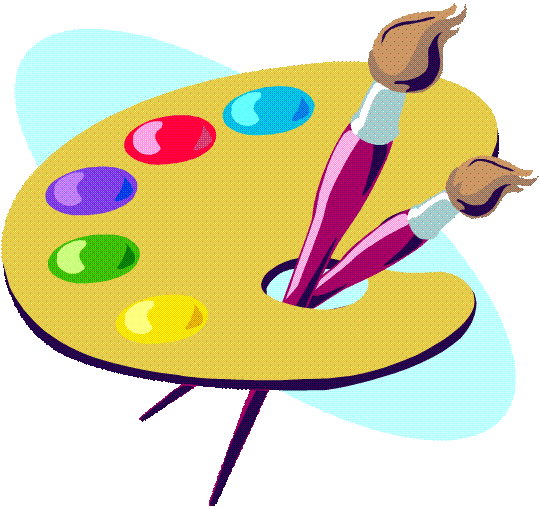 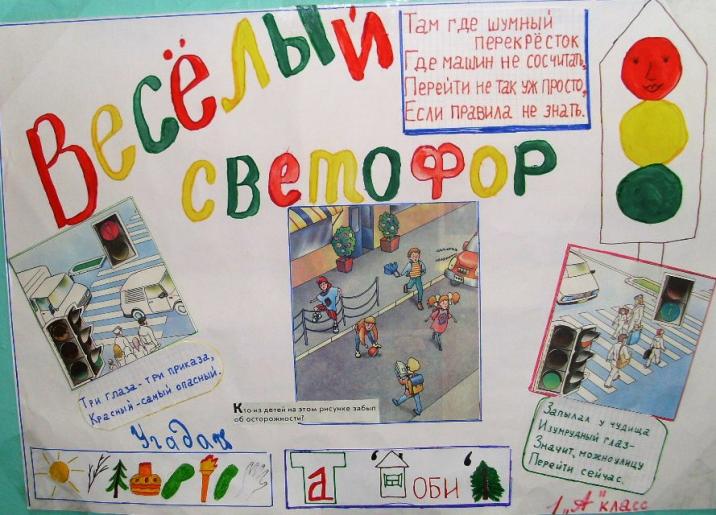 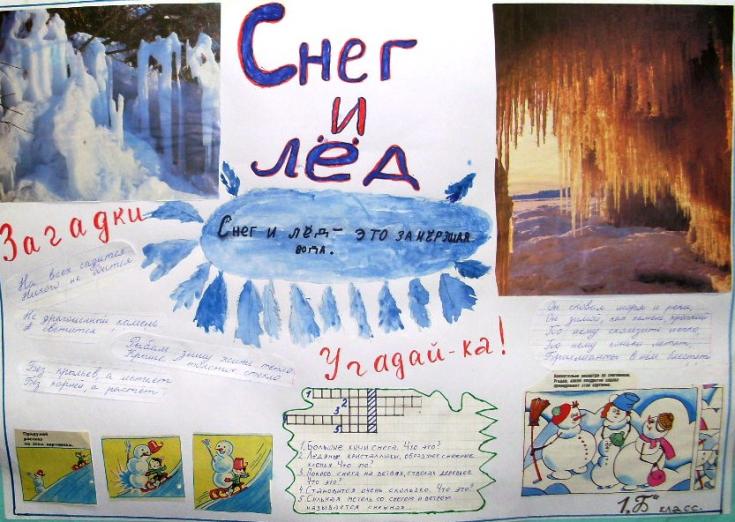 1 А класс
1 Б класс
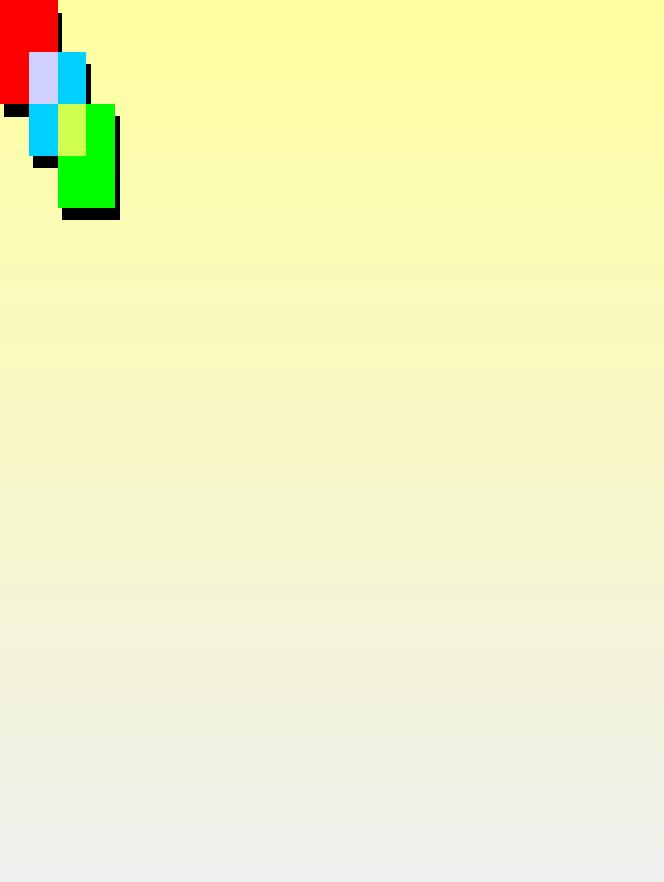 2 класс
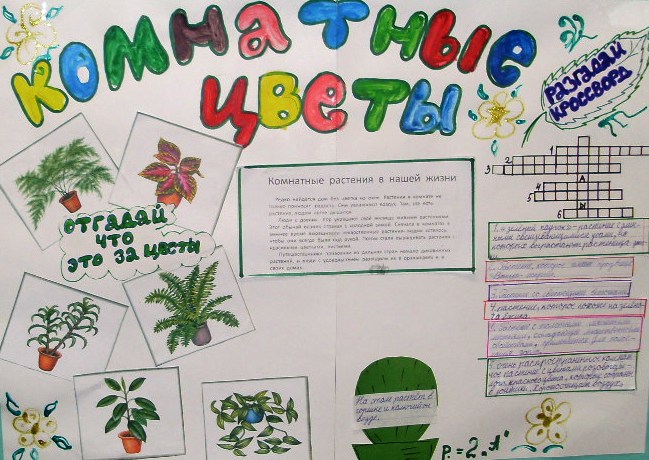 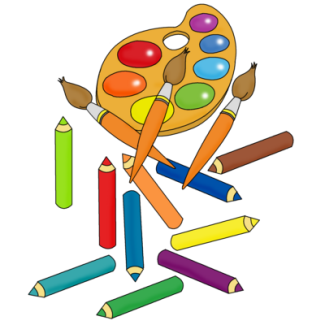 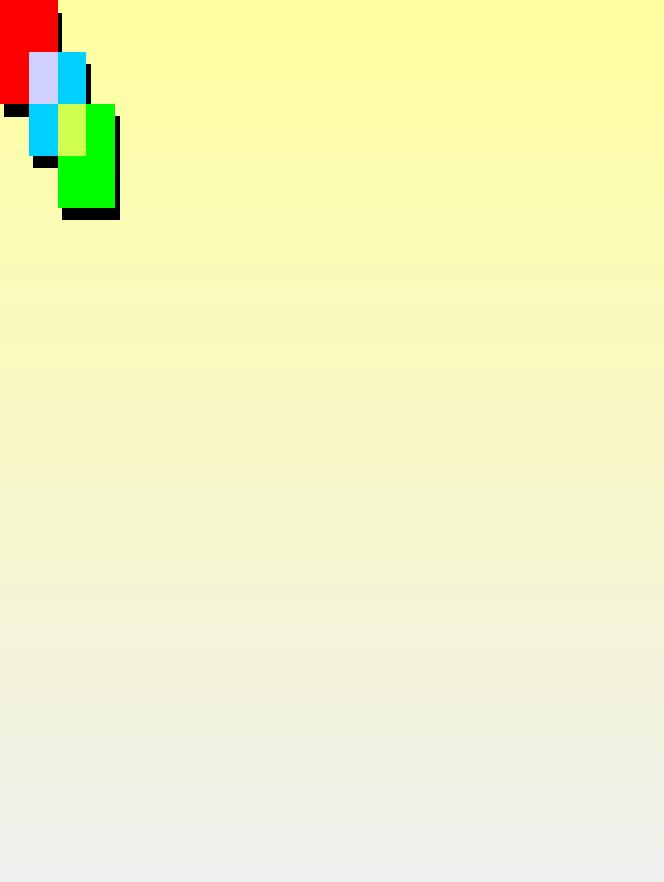 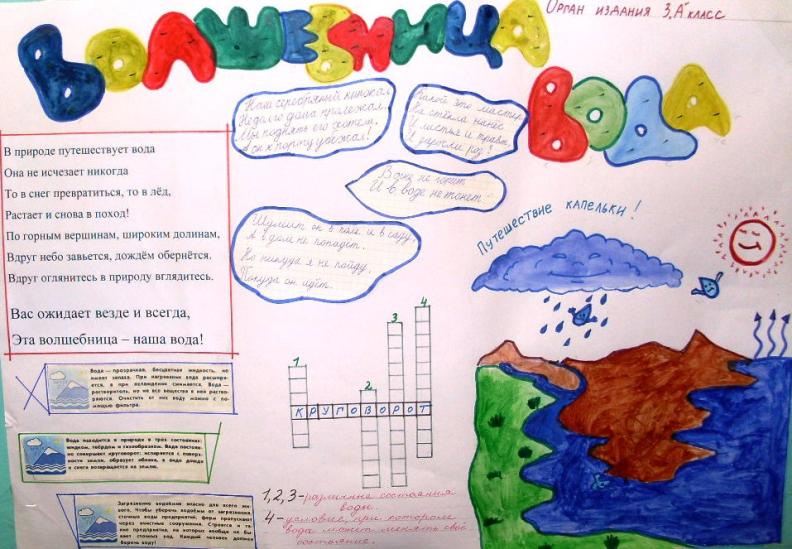 3Б класс
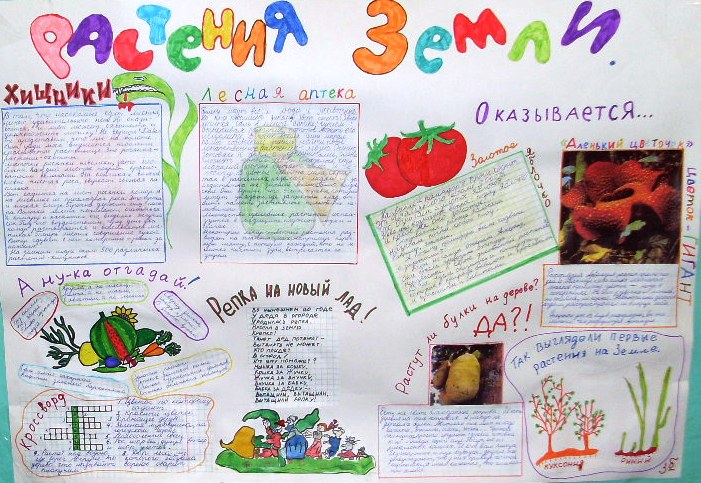 3 А класс
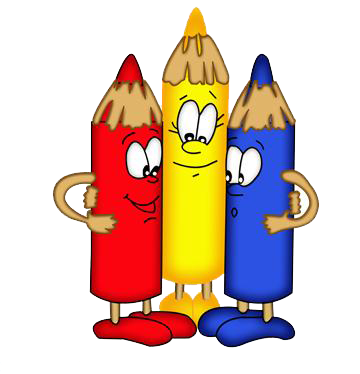 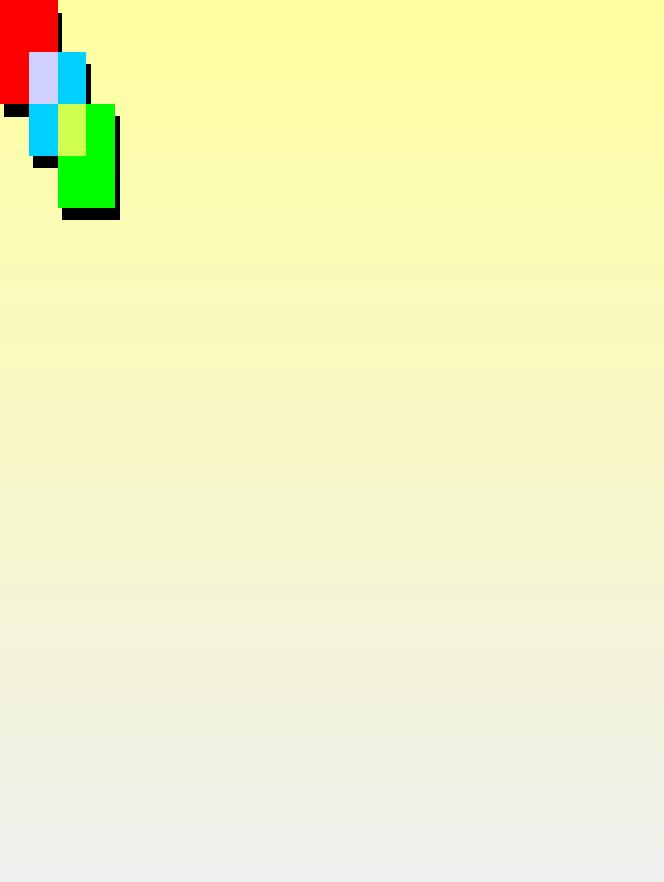 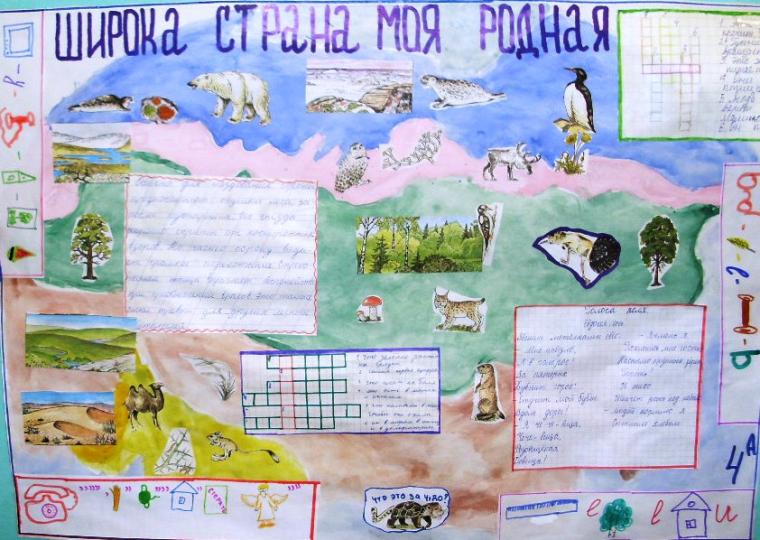 4Б класс
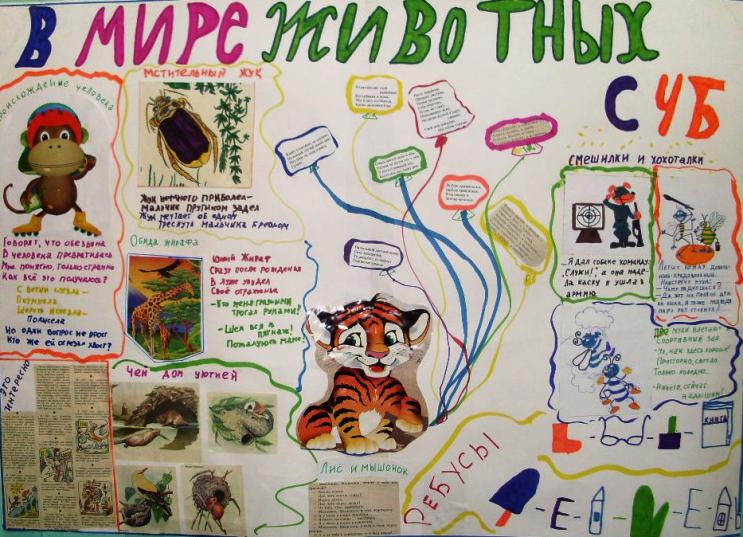 4 А класс
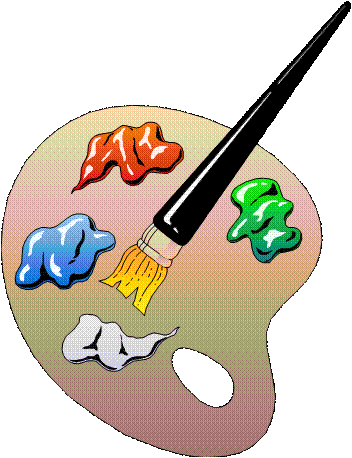 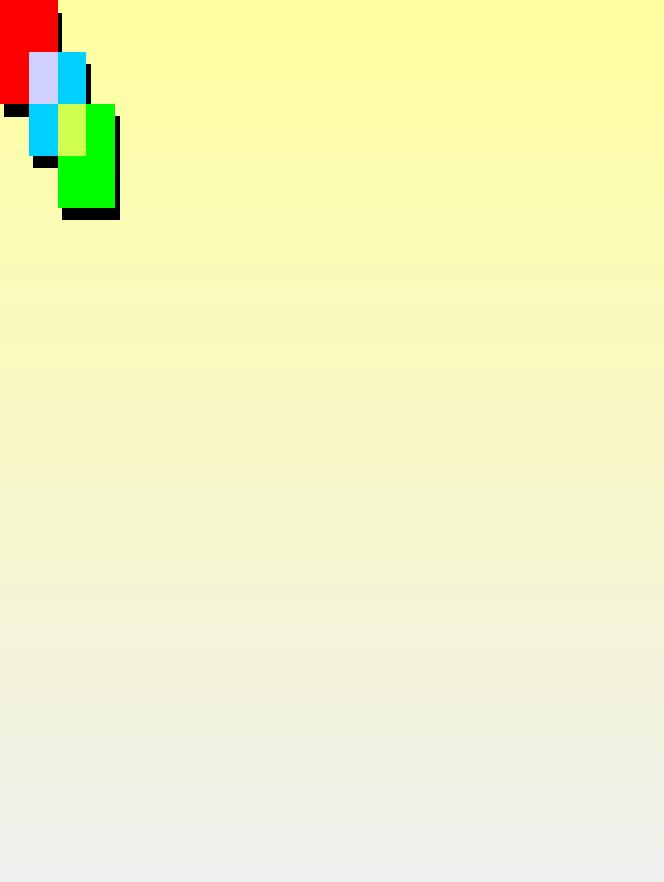 ОТКРЫТЫЕ
УРОКИ по 
окружающему миру
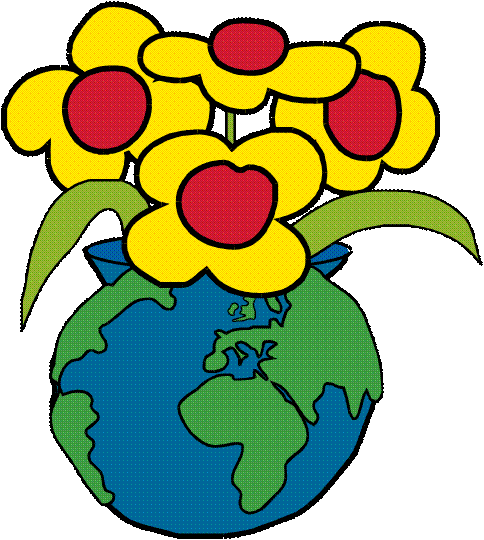 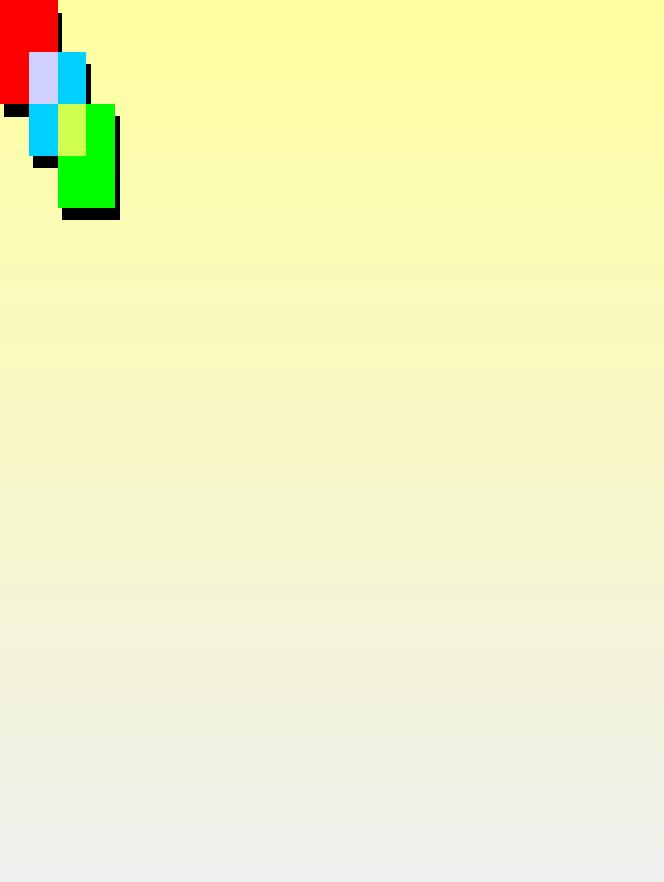 Цыркунова Александра Викторовна
Открытый урок в 3 «Б» классе по теме:
«Кто что ест»
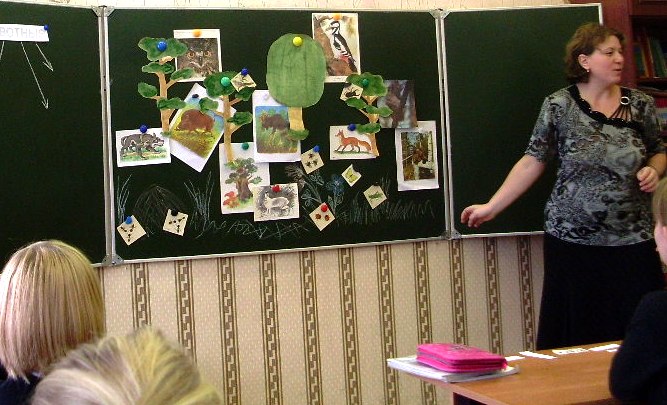 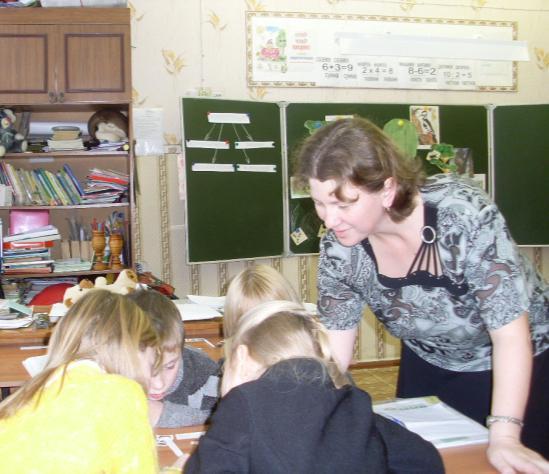 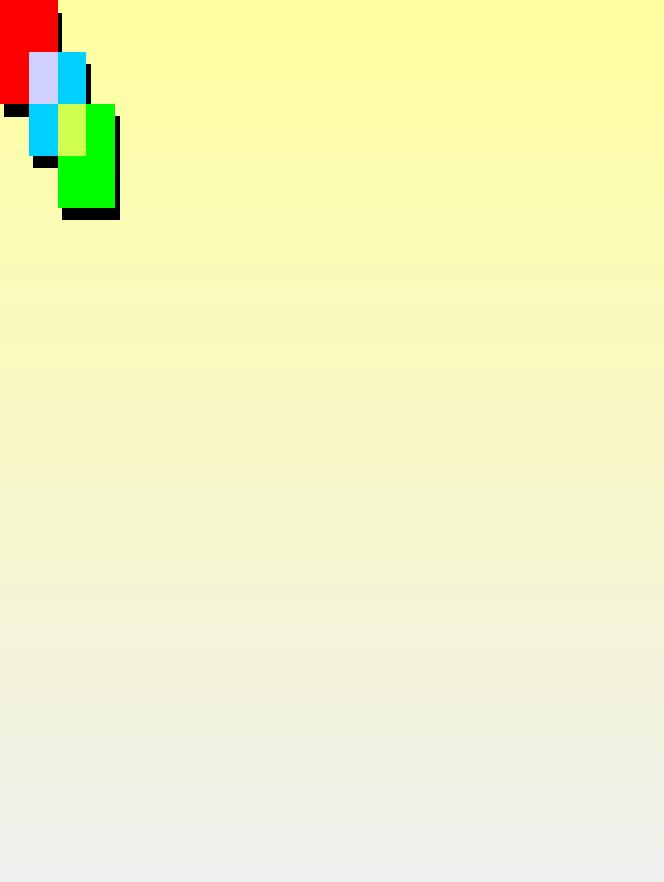 Паршина Наталья Александровна
Открытый урок в 1 «А» классе по теме:
«Органы чувств»
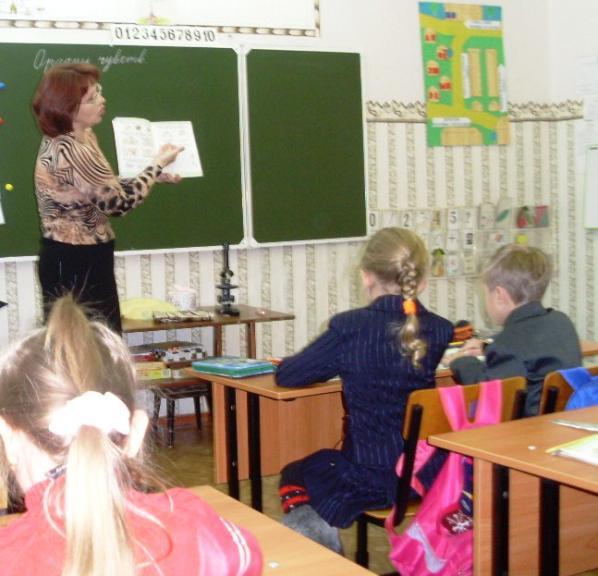 Органы чувств
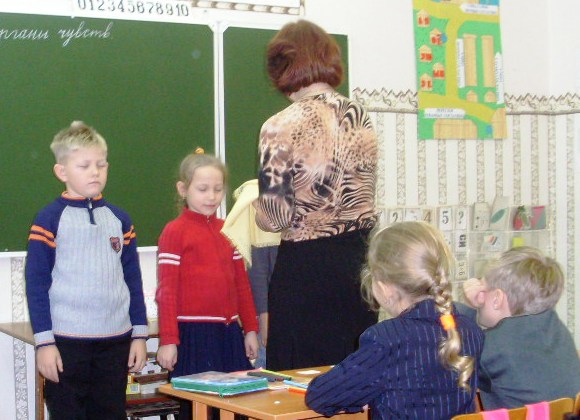 Органы чувств
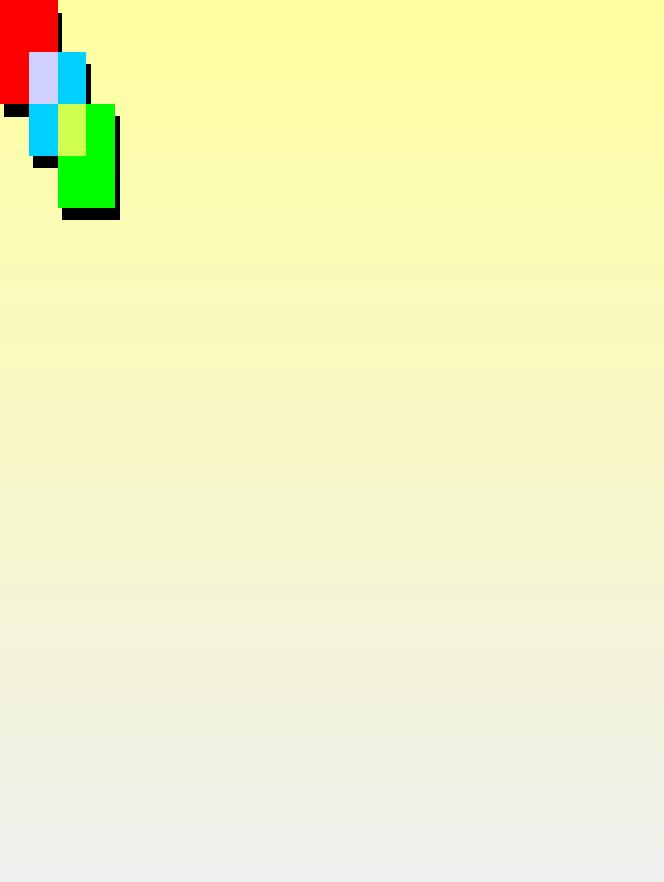 Геберт Людмила Геннадьевна
Открытый урок во 2 классе по теме:

«Комнатные растения»
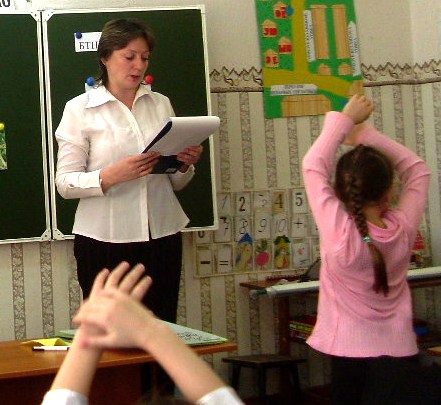 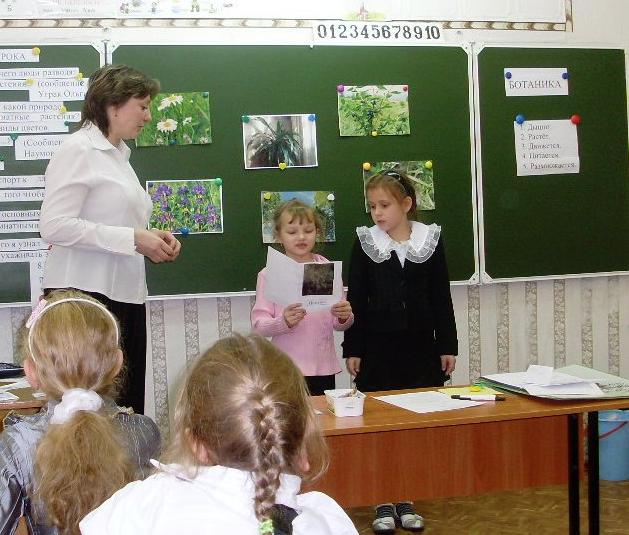 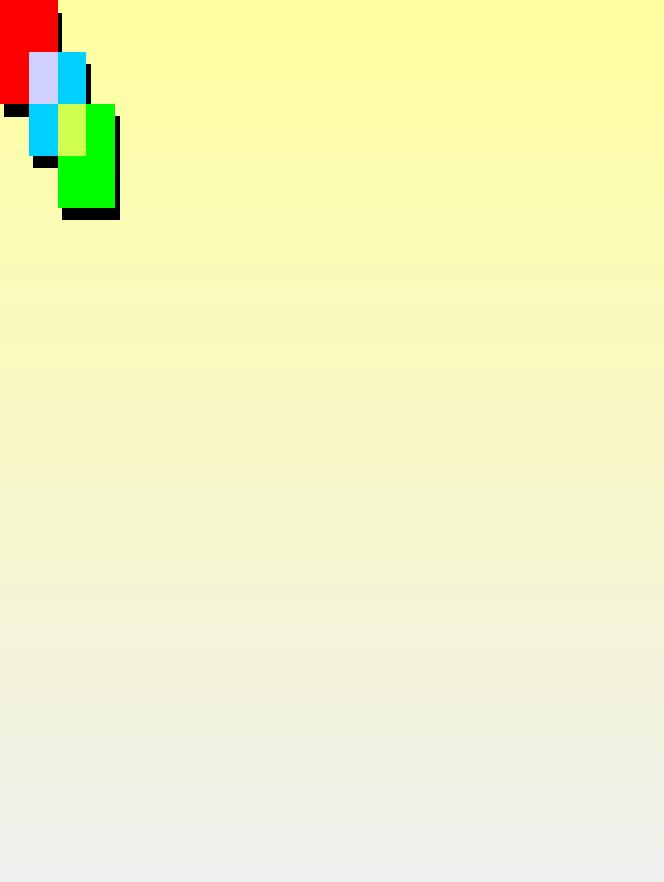 Исламова Татьяна Ивановна
Открытый урок в 1 Б классе по теме:

«Откуда берётся снег и лёд»
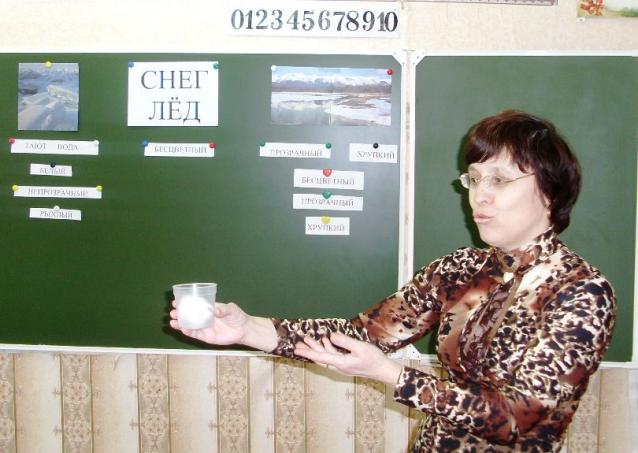 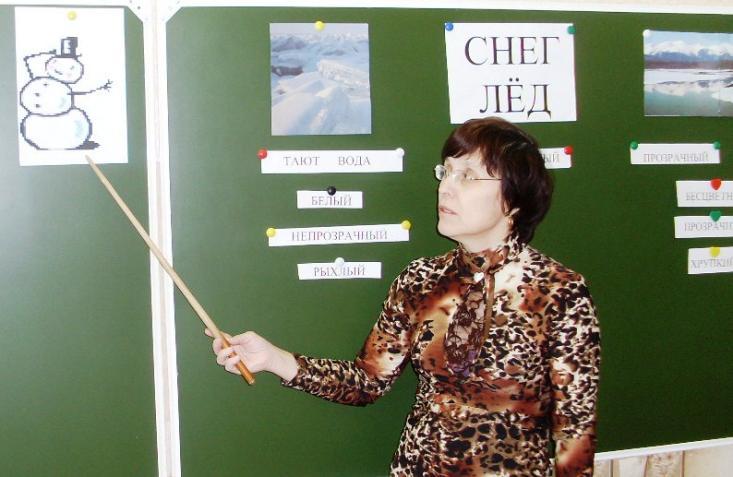 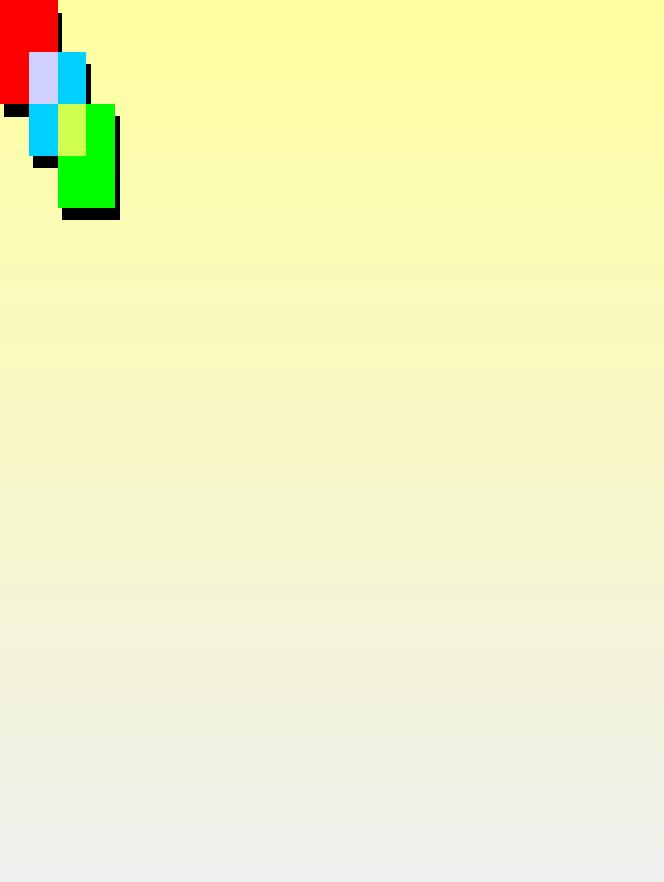 Шерпак Нина Ивановна
Открытый урок в 4 «Б» классе по теме:

«Черноморское побережье Кавказа»
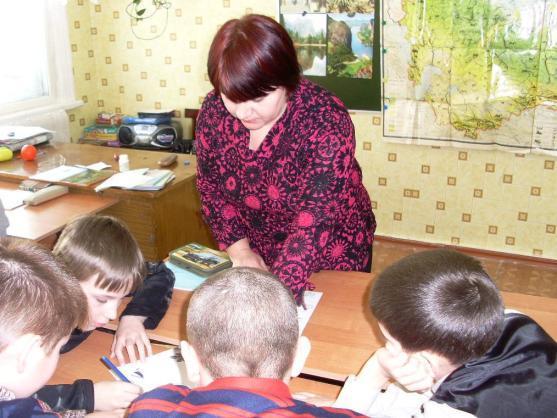 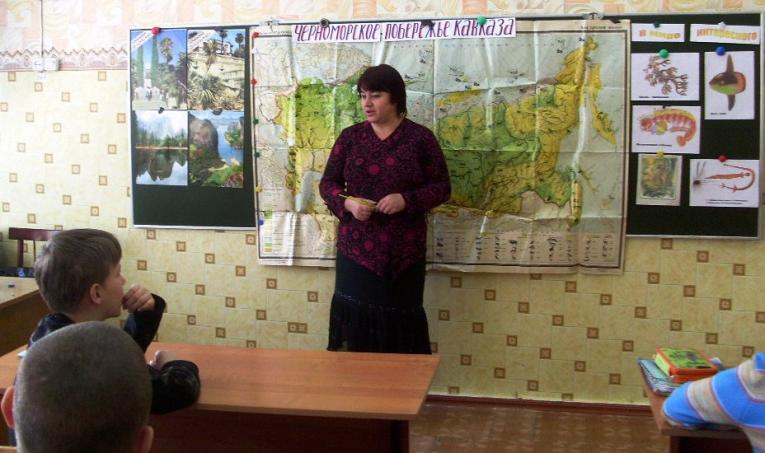 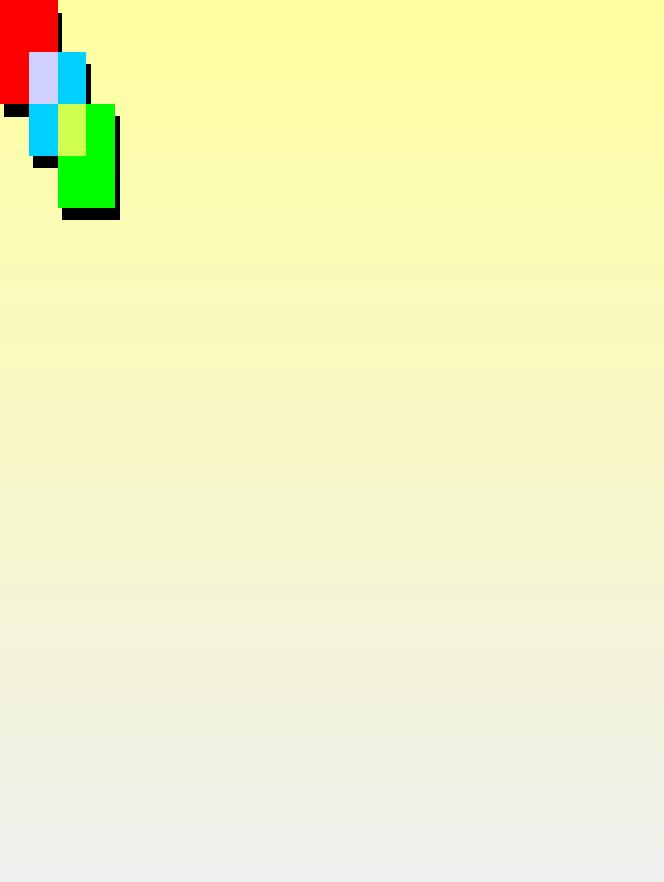 ПОБЕДИТЕЛИ
   ОЛИМПИАДЫ
         ПО ОКРУЖАЮЩЕМУ МИРУ
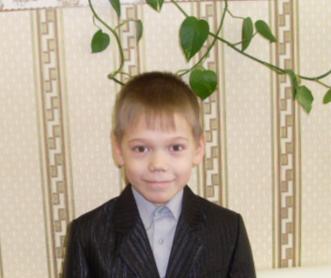 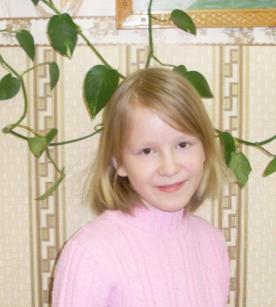 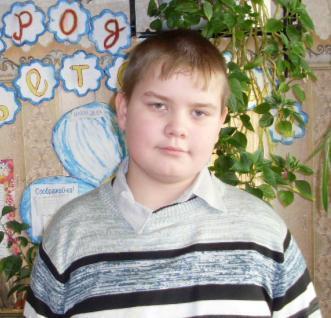 Павловский Алёша
ученик 3 А класса
Толстикова Маша
ученица 3Б класса
Габидулин Сева
ученик 4 Б класса
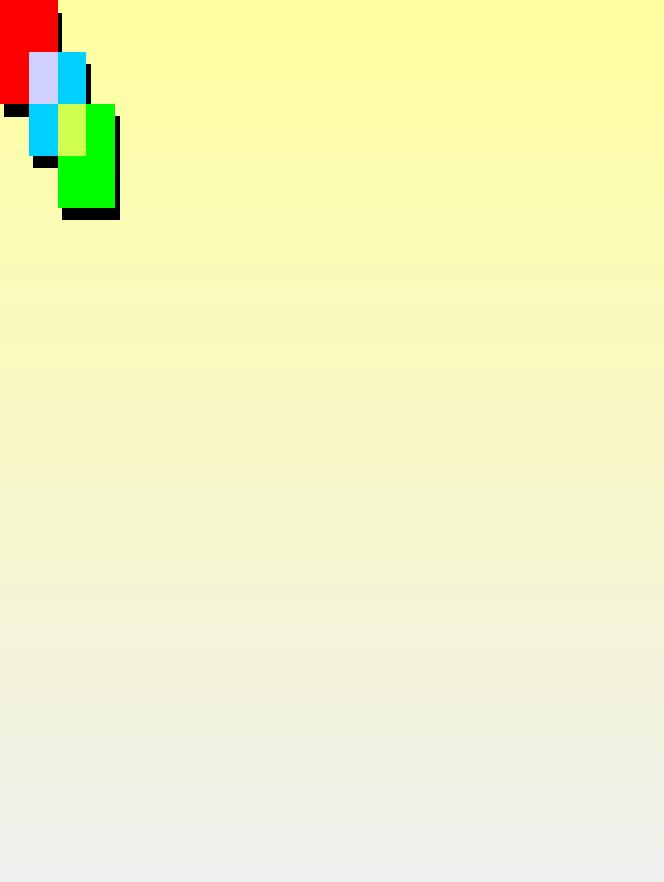 ФОТОВЫСТАВКА 
"МЫ В ОТВЕТЕ ЗА ТЕХ,
КОГО ПРИРУЧИЛИ"
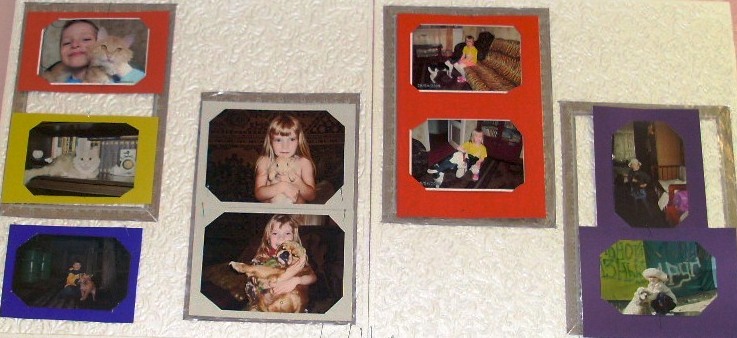 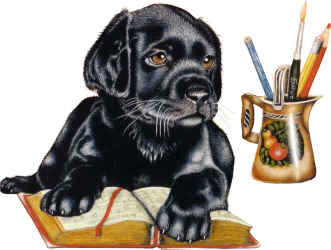 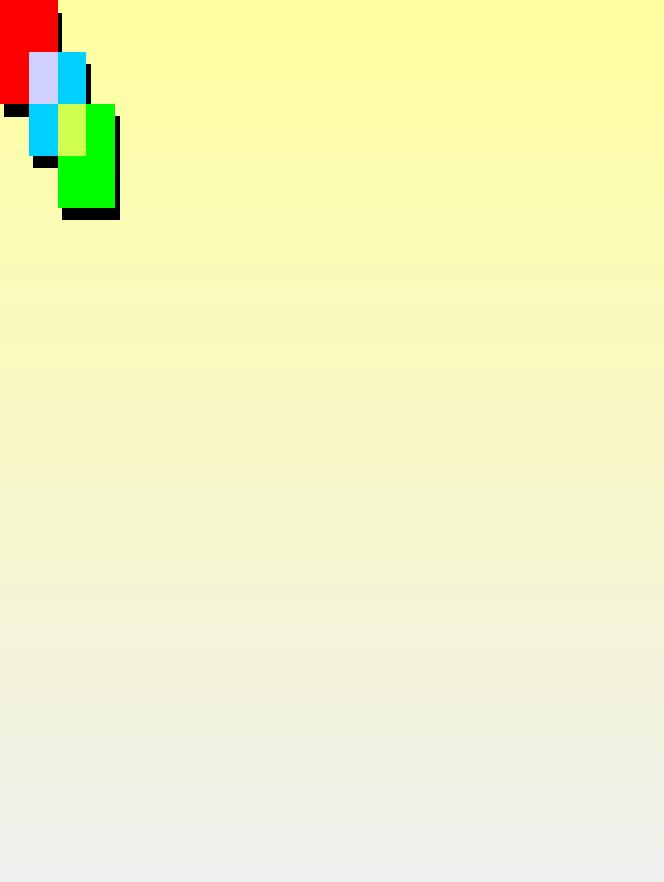 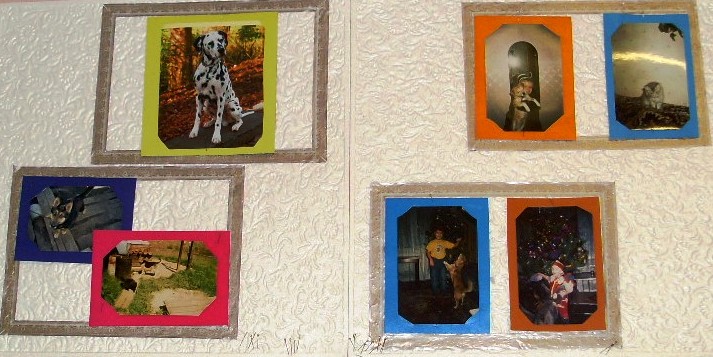 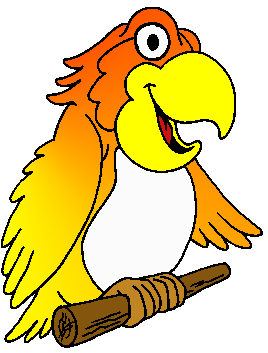 В фотовыставке приняли участие ребята с 1-го по 4-й классы.
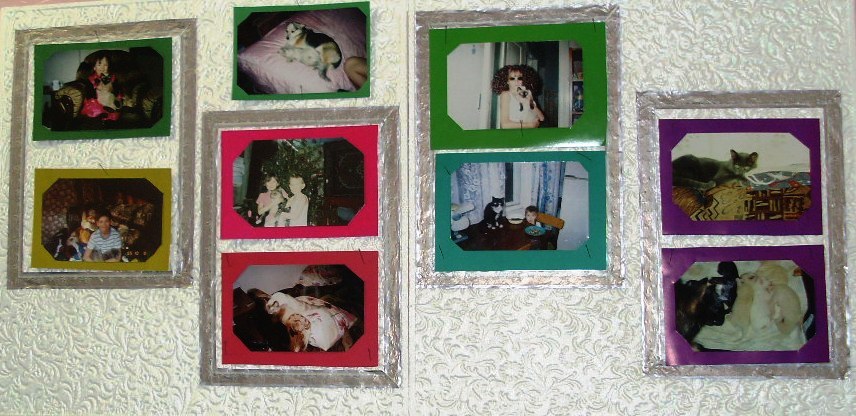 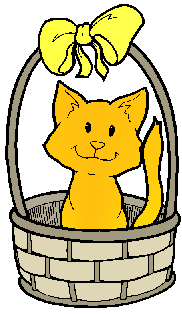 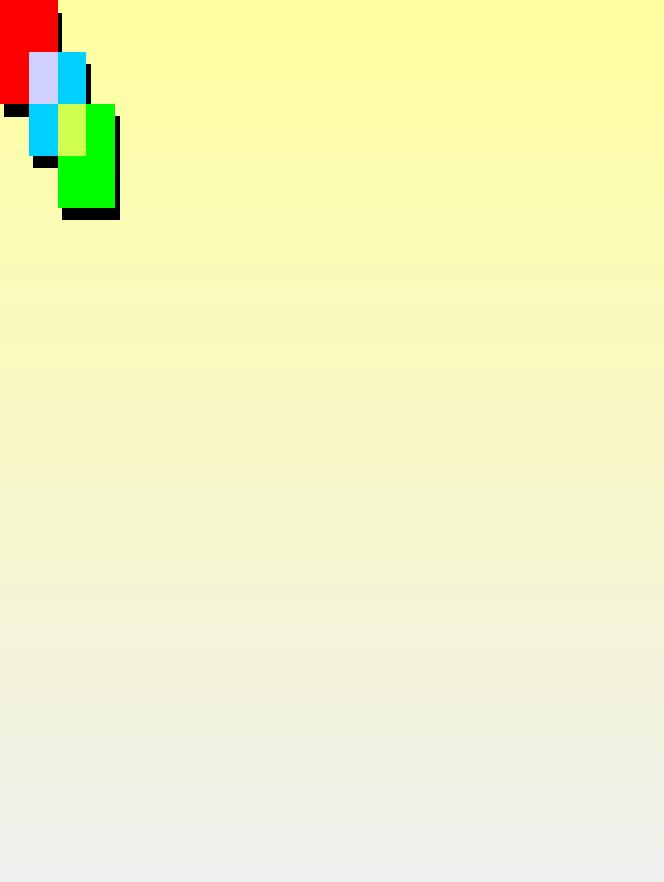 Рисуем животных
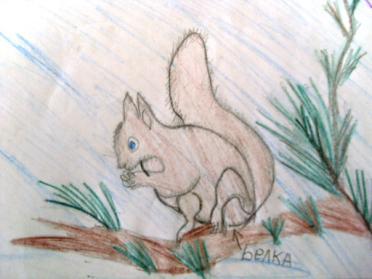 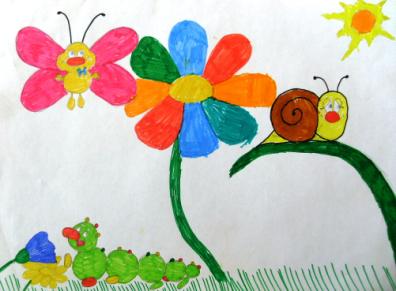 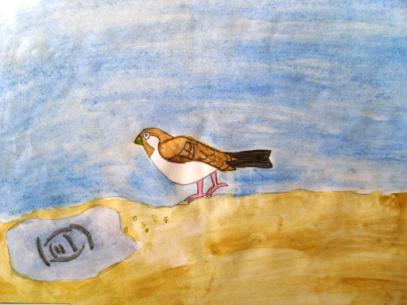 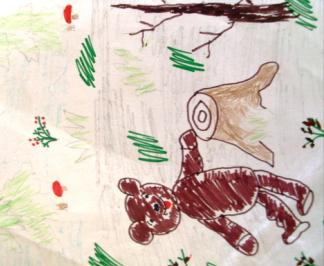 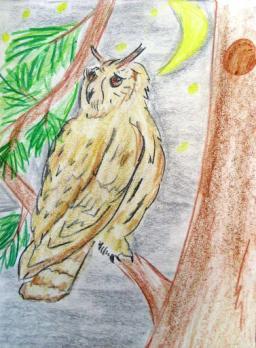 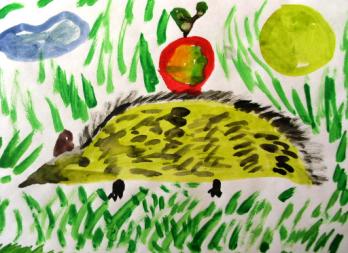 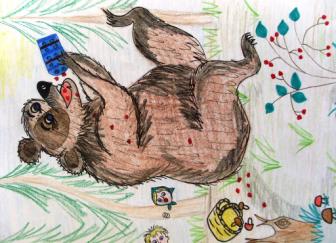 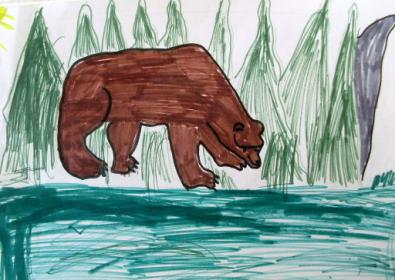 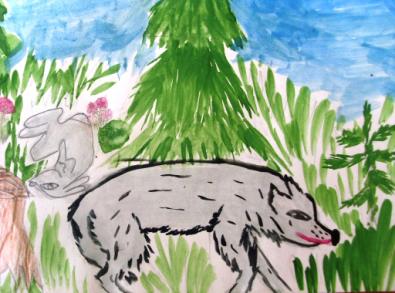 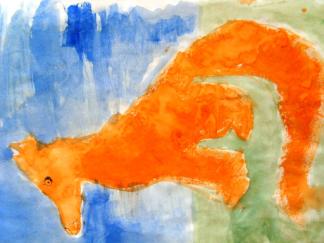 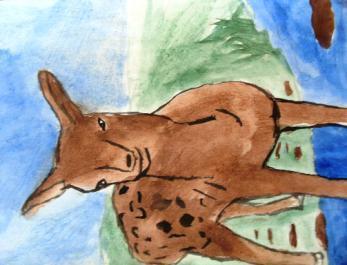 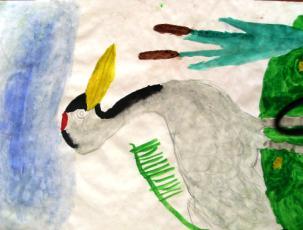 Работы ребят 3А, 3Б, 4А и 4Б классов
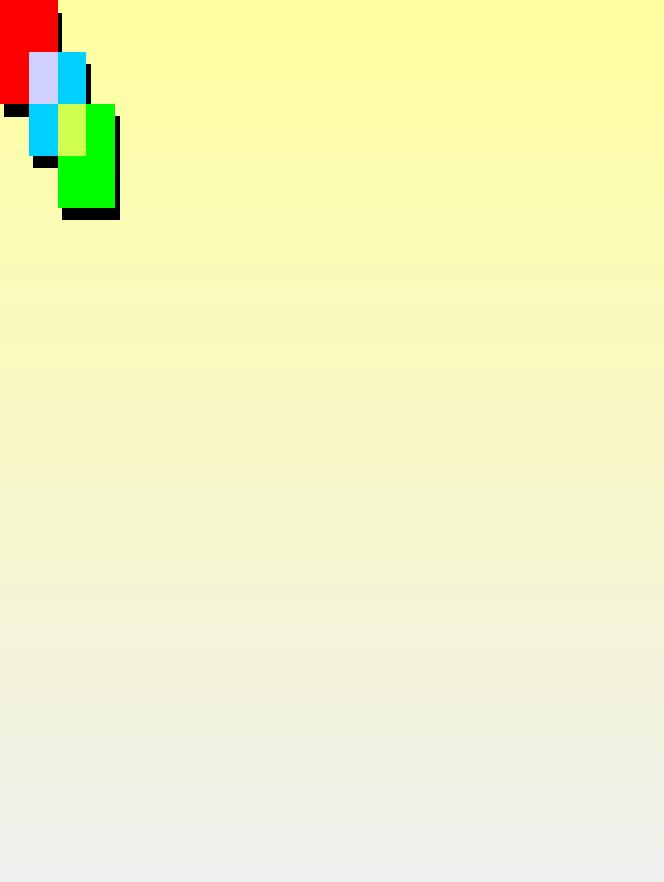 Лепим животных
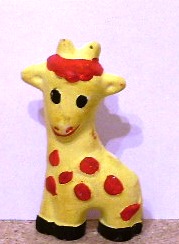 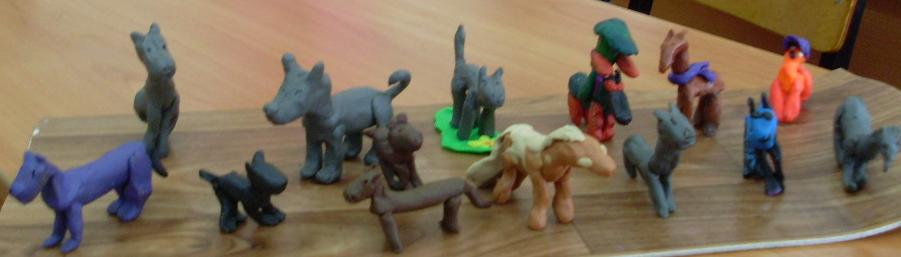 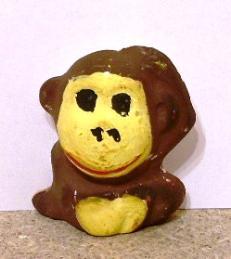 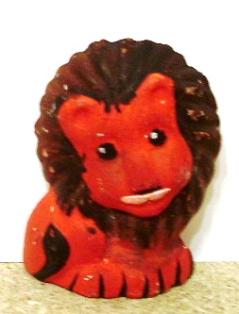 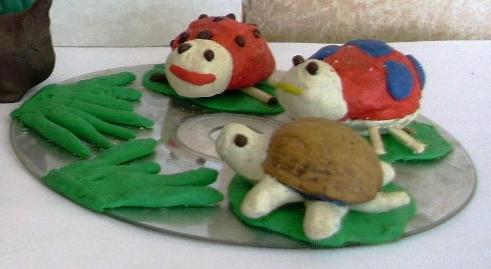 Работы ребят 1А, 1Б и 2 классов
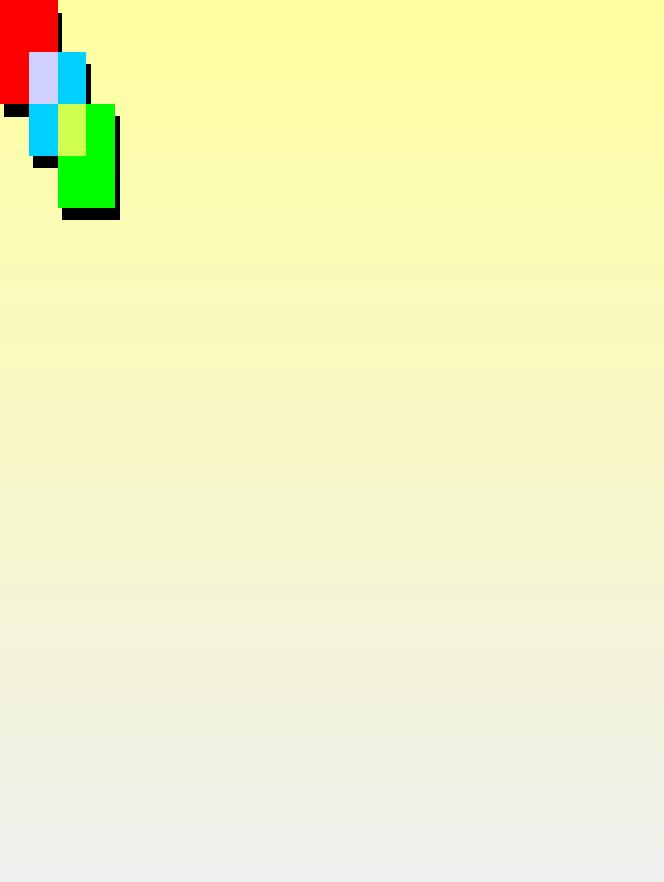 Просмотр видеофильмов
             о морских животных
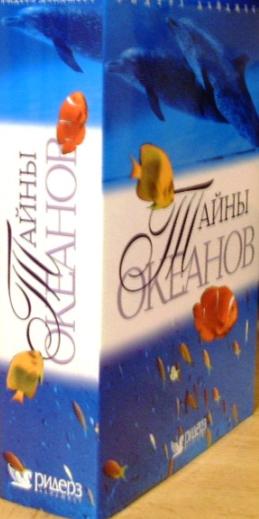 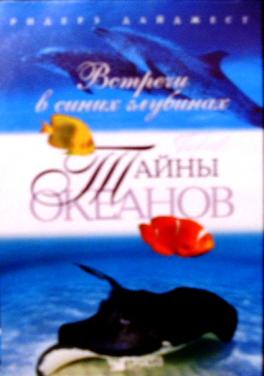 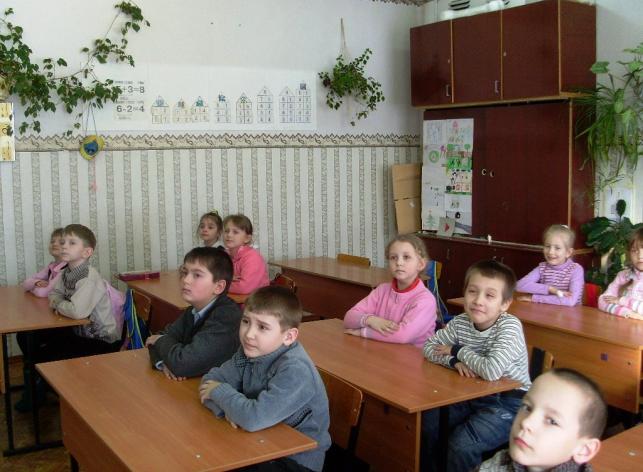 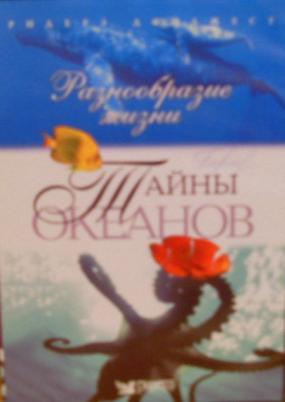 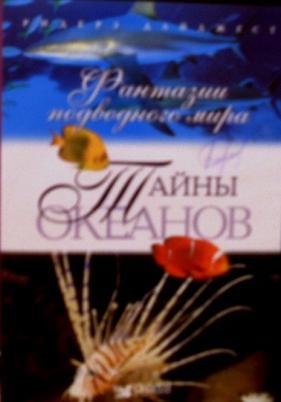 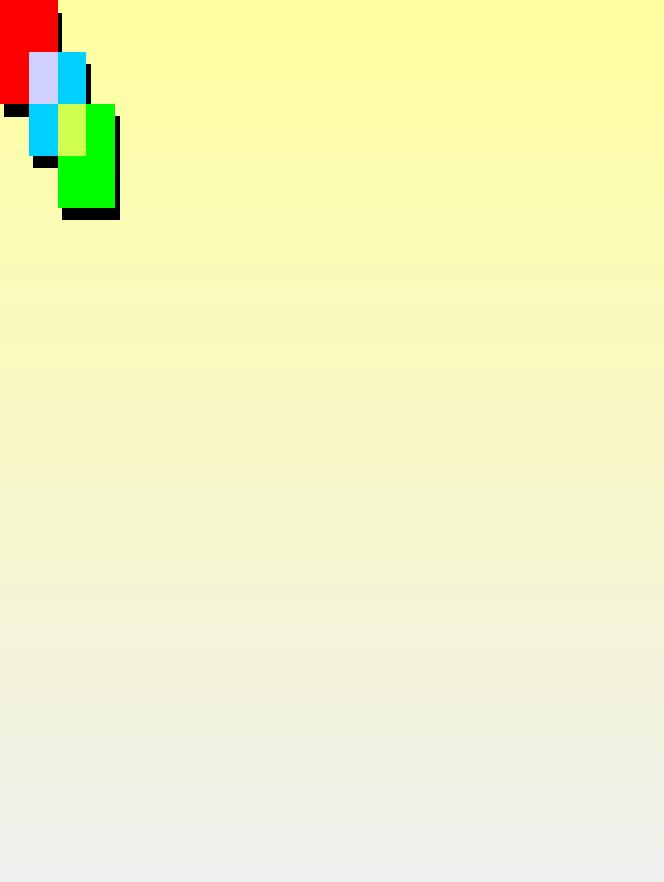 Цветок 
настроений
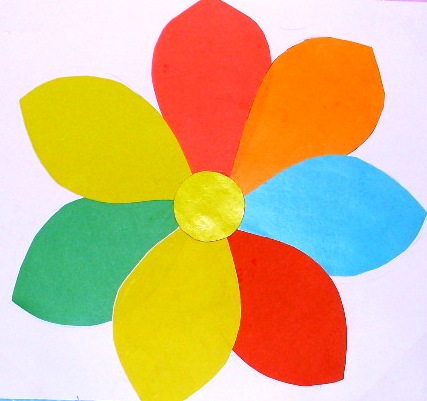 В конце недели в классах прошёл обмен мнений о прошедших делах. Ребята выразили  своё отношение в разных цветах. В результате получился вот такой цветок.